однозначные и Многозначные 
слова
СЛОВО может иметь
одно лексическое значение
два или более 
лексических
 значения
многозначные
однозначные
Однозначные слова
Имена собственные (Иван, Москва).
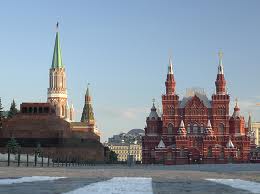 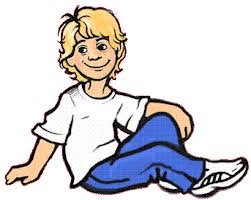 Недавно возникшие слова, которые еще редко употребляются (грейпфрут, пицца, поролон).
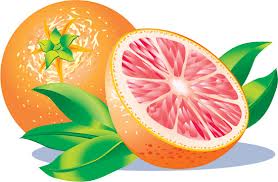 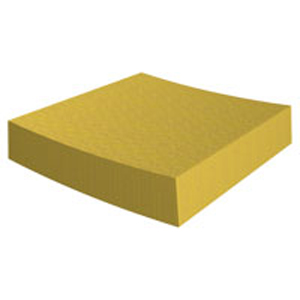 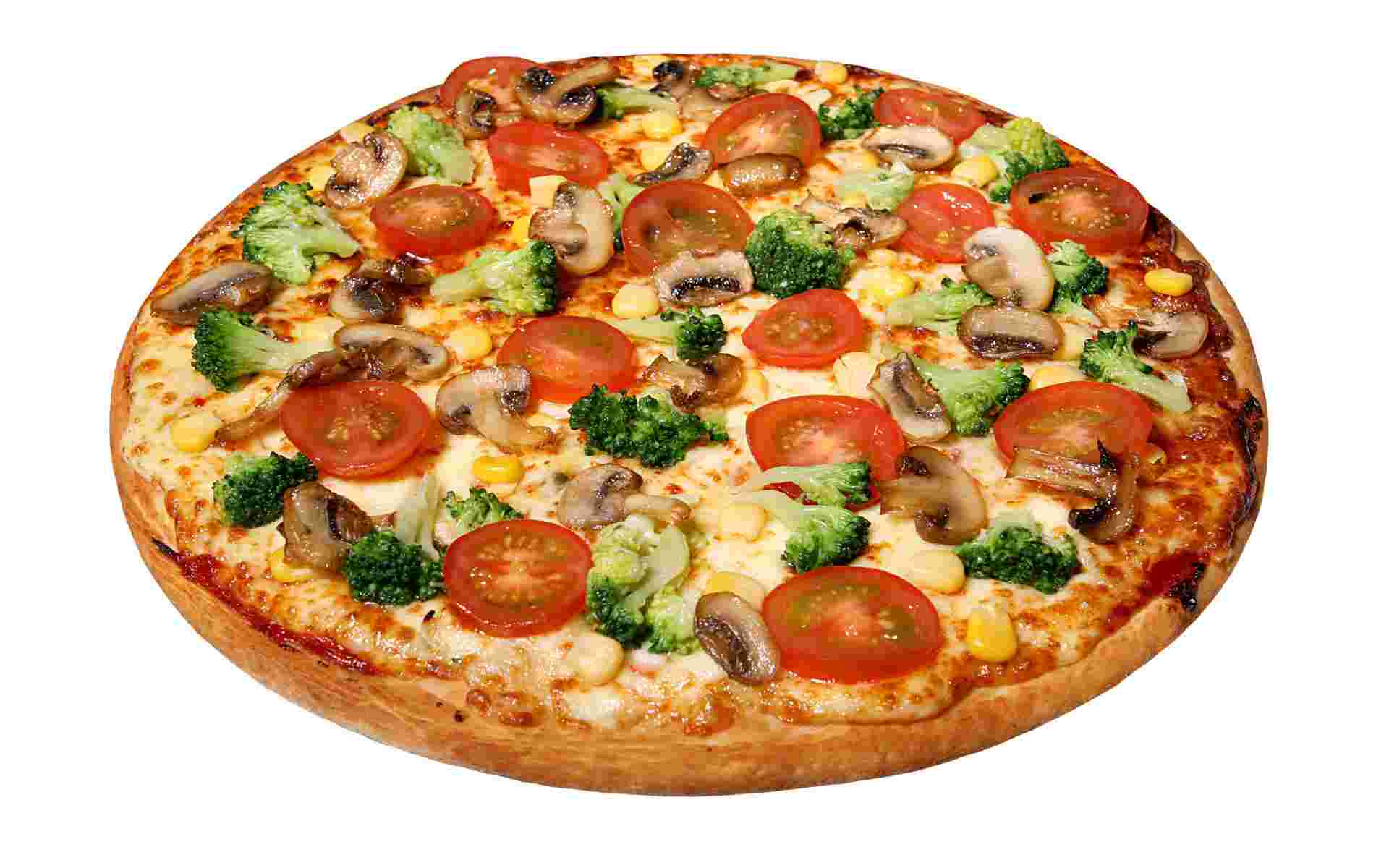 Слова, которые носят предметный характер  (бинокль, троллейбус, чемодан).
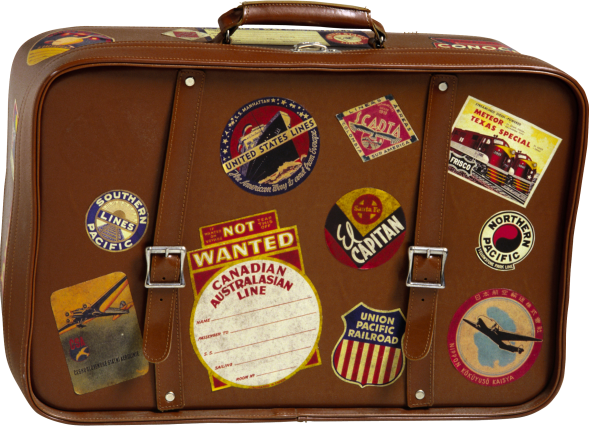 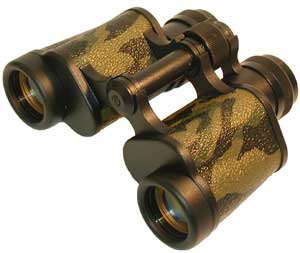 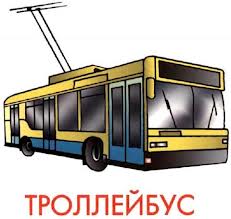 Многие слова обозначают предметы специального назначения и поэтому в речи используются редко (бидон, бисер, рубанок).
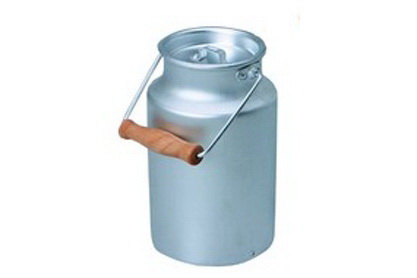 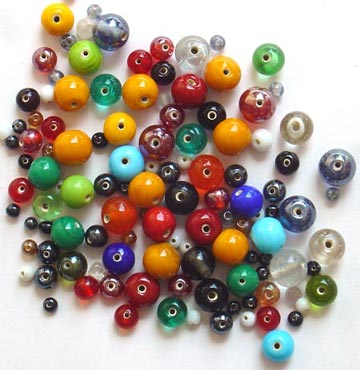 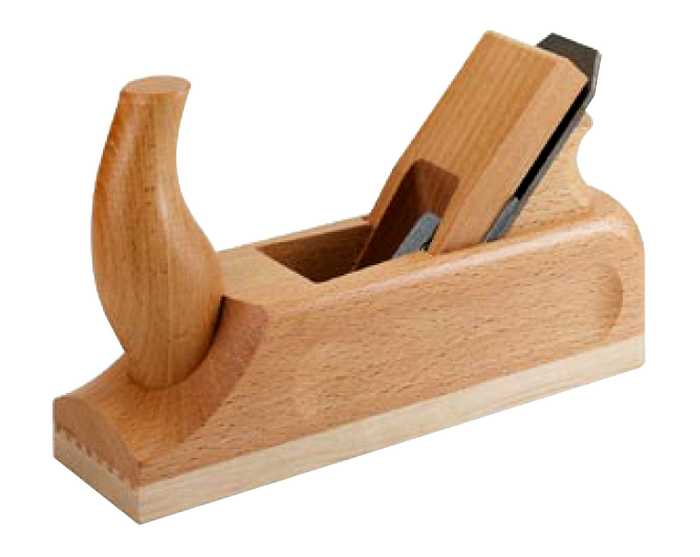 Термины: ангина, аккорд,  бинт.
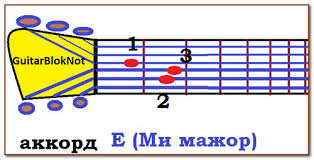 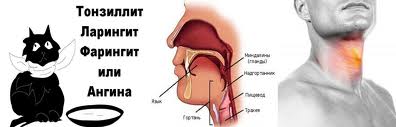 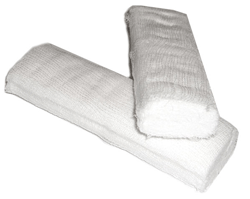 Многозначные слова
Одним и тем же словом могут называться разные предметы, признаки, действия.
 Например, словом гребень обозначается и предмет для расчесывания волос, и вершина горы, и верх волны.
 При этом между данными предметами имеется сходство в форме.
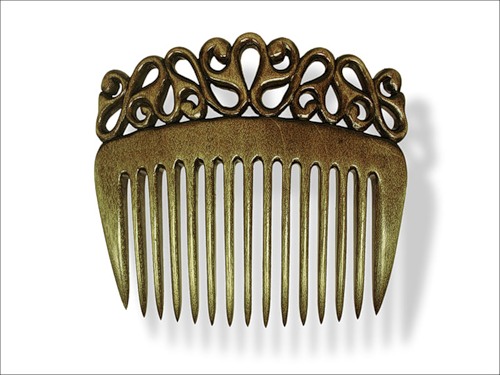 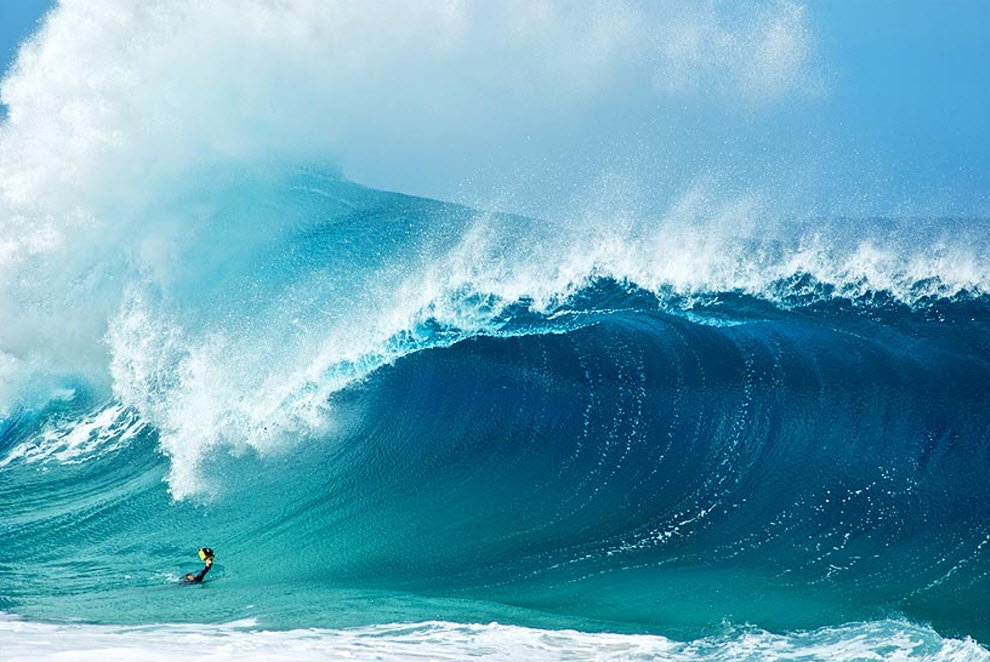 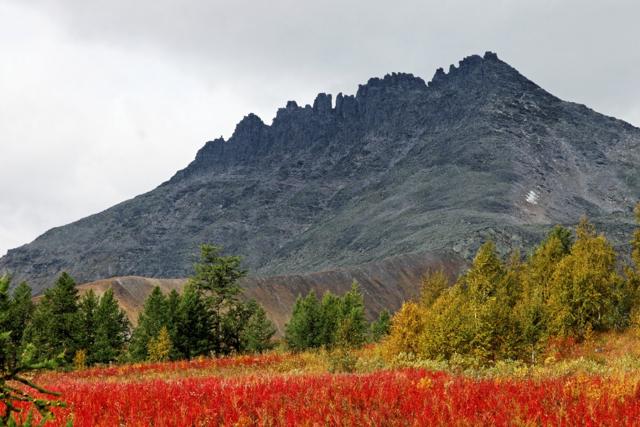 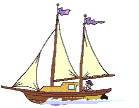 часы идут
идет урок
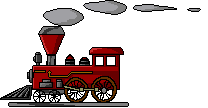 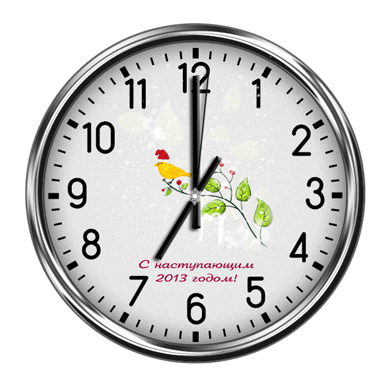 лошадь идет
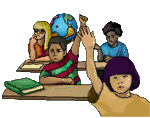 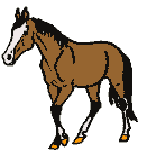 идти под парусом
поезд идет
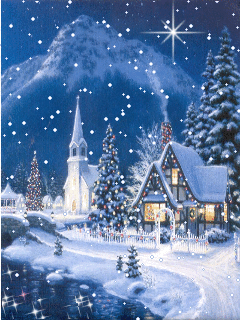 Многозначные слова могут иметь от двух до двух десятков и более значений  (например, у слова идти в словаре Ожегова выделено 26 значений).
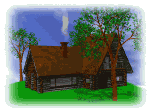 дым идет
снег идет
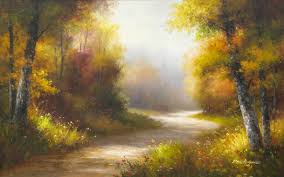 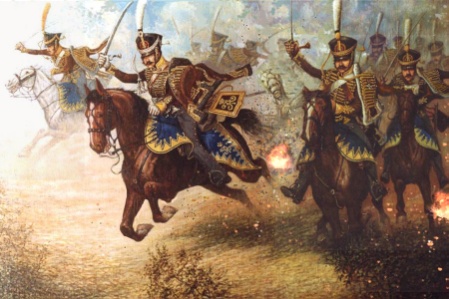 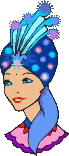 идет гроза
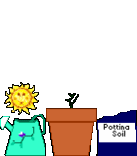 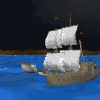 дорога идет через лес
идти в бой
шляпка идет девушке
идет в рост
Многозначные слова могут быть разными частями речи
Имя существительное
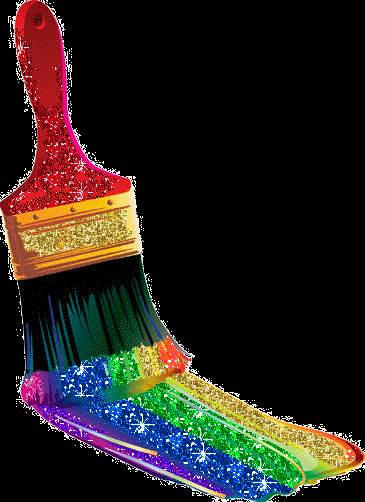 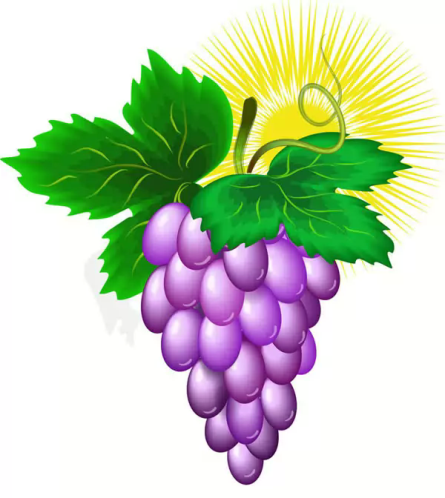 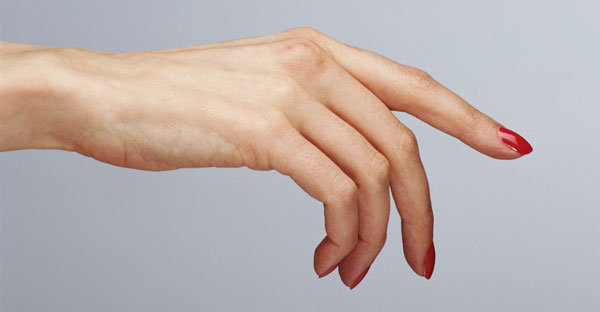 Имя прилагательное
золотое кольцо
золотые руки
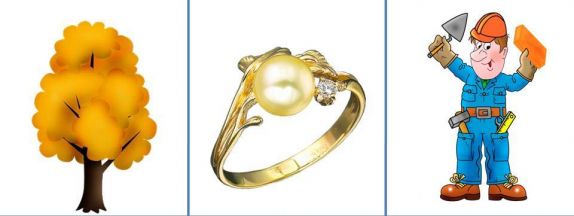 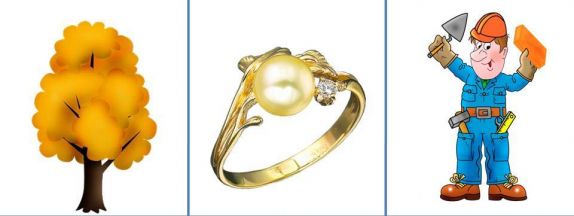 Глагол
бьётся сердце
бьётся знамя
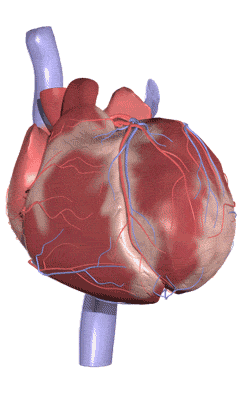 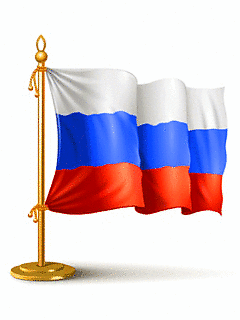 Определить конкретное значение многозначного слова можно только в контексте: звезда — на небе зажглись звезды; звезда экрана; морская звезда.
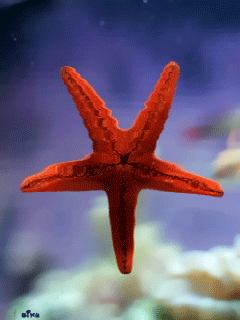 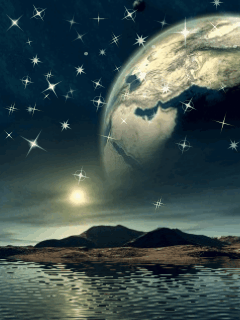 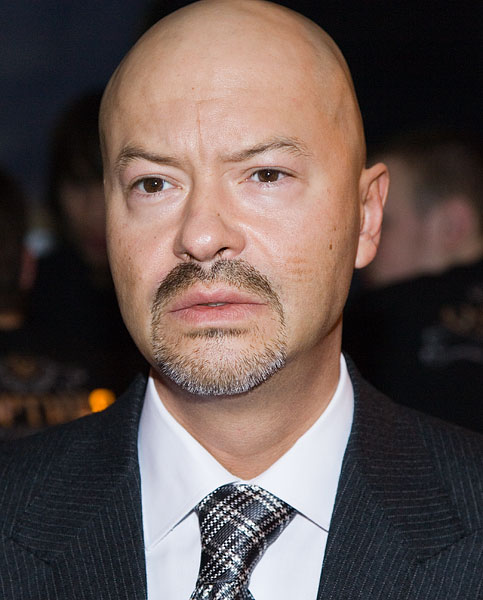 Многозначное
 СЛОВО
прямое значение слова
переносное  значения
Прямое значение слова – это его основное лексическое значение.
Медная руда
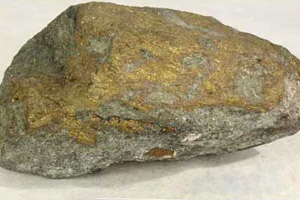 Переносное значение слова – это его вторичное значение, которое возникло на основе прямого и связано с ним по  смыслу.
Медные волосы
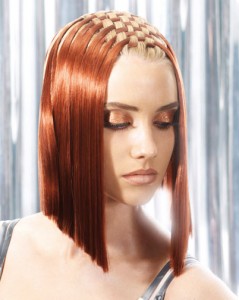 Часто в переносном  значении употребляется названия животных:
зайчишкой называют трусливого,
 лисой – хитрого, 
ослом или бараном – глупого, 
медведем или слоном – неуклюжего, 
львом – смелого, отважного человека.
Прямые и переносные значения слов различаются в словосочетаниях и предложениях.
шляпка девочки – шляпка гвоздя
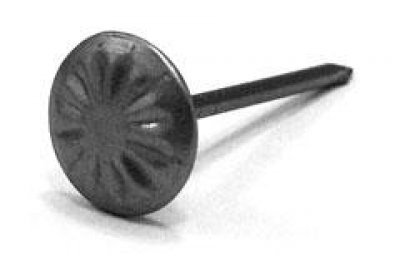 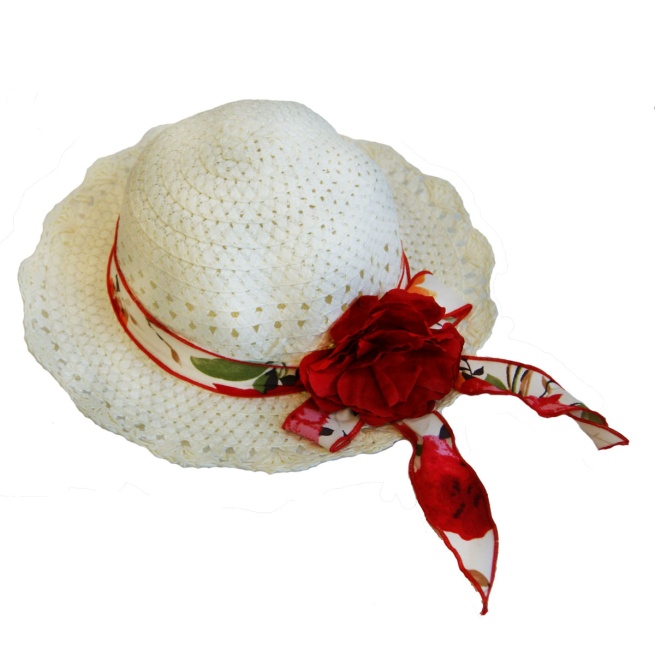 Переносные значения могут стать прямыми у многозначных слов
носик чайника, ручка двери, ножка стола
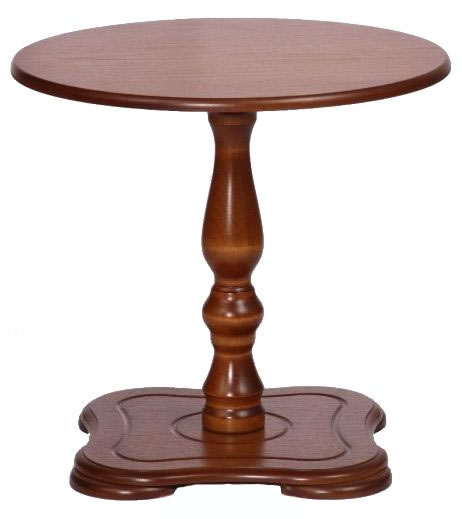 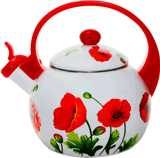 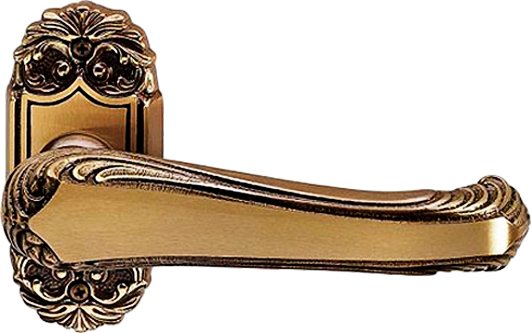